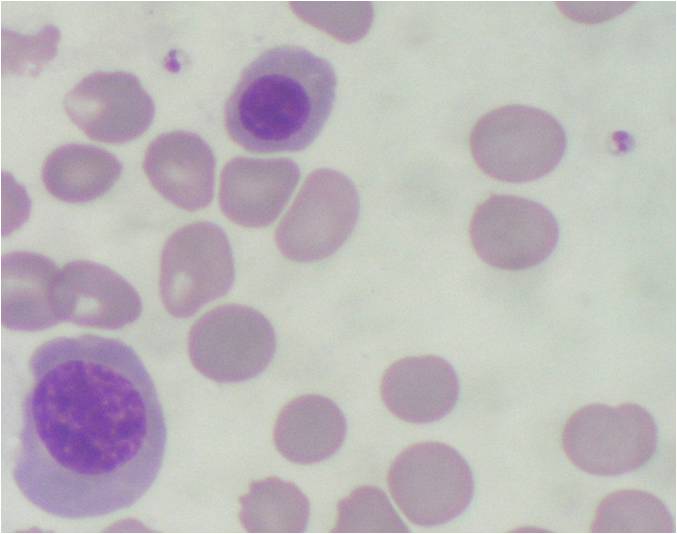 Fig-1 (a)
Fig-1 (b)
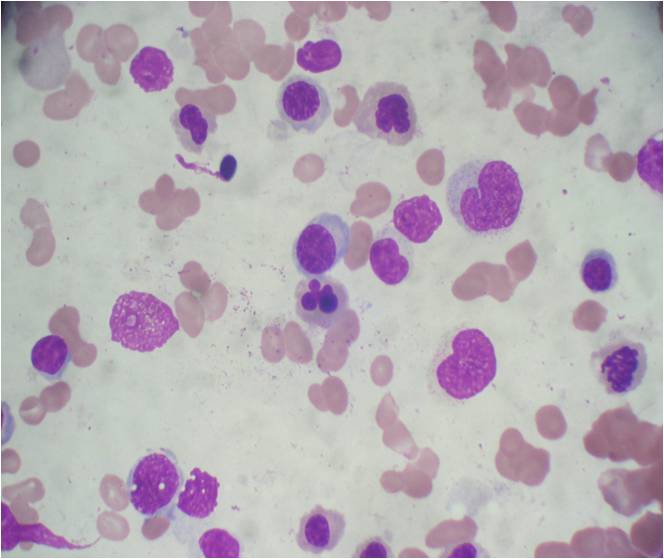 Fig-1 (c)
Fig-1 (d)
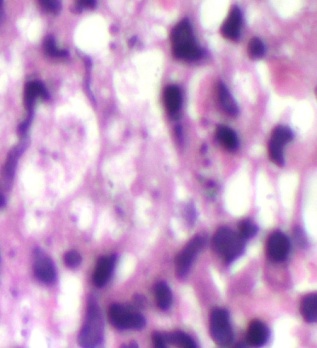 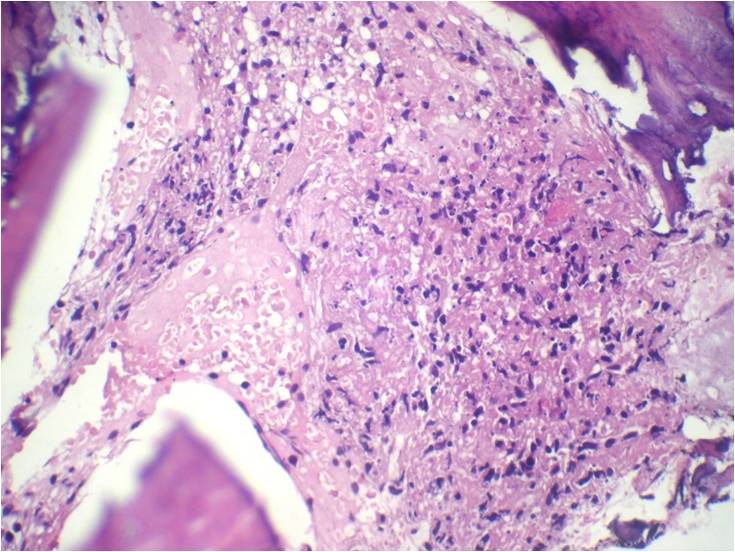 Fig-1 (e)
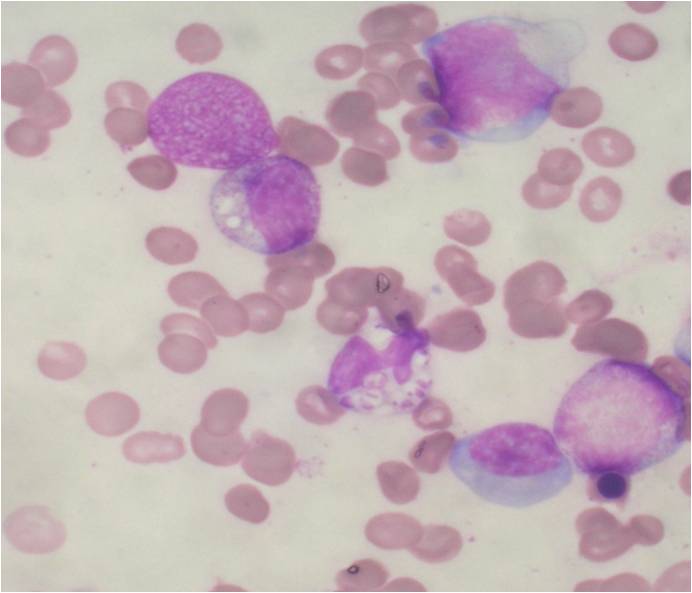 Fig-2 (a)
Fig-2 (b)
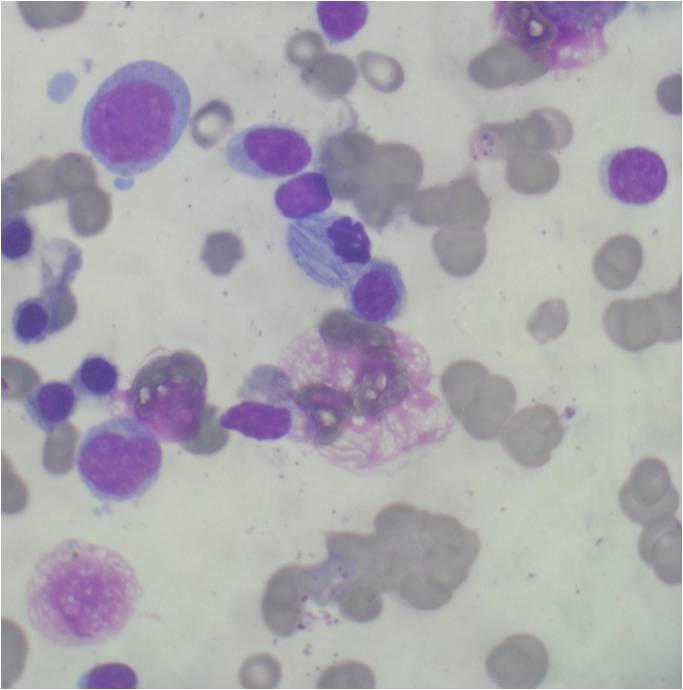 Fig-2 (c)
Fig-2 (d)
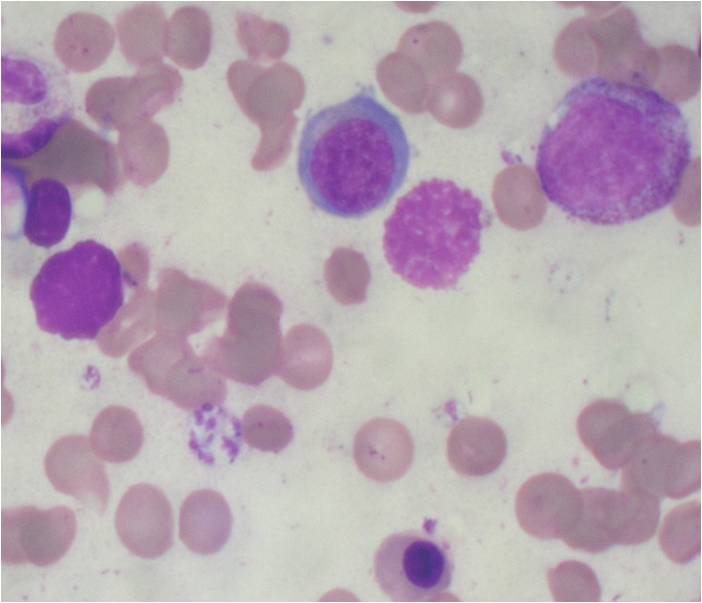 Fig-3 (a)
Fig-3 (b)
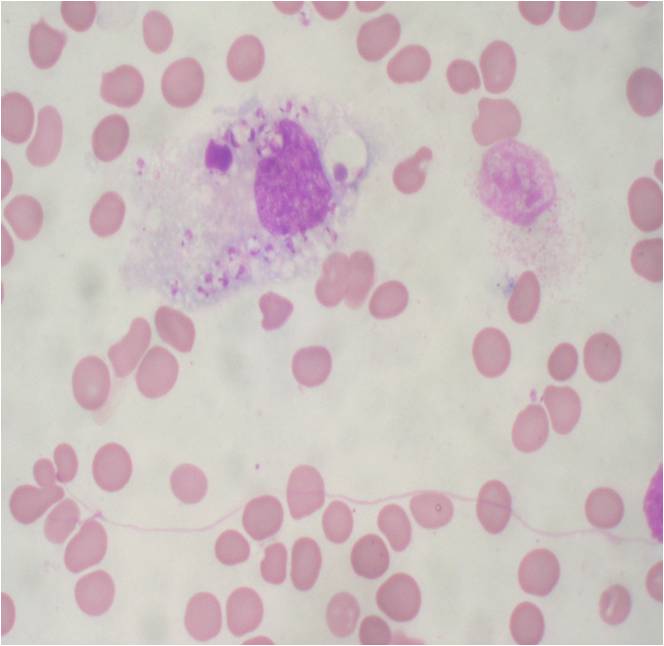 Fig-3 (c)
Fig-3 (d)
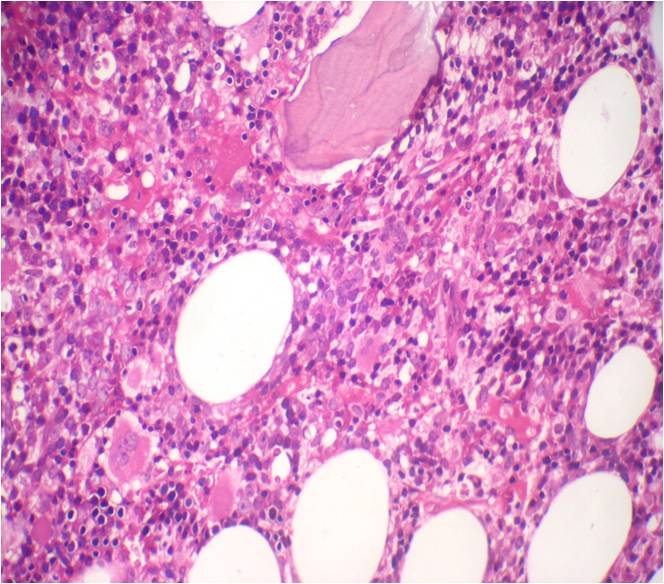 Fig-3 (e)